C++11概要 ライブラリ編
H.24/05/26
Egtra
Boost.勉強会 #9 つくば
注意
網羅はしていません
規格を（N3337.pdfも可）を読む
cpprefjpを書く・読む
Misc
スマートポインタ
unique_ptr
以下の上位互換
std::auto_ptr
boost::scoped_ptr, boost::scoped_array
shared_ptr
boost::shared_ptrとほぼ同じ
注意：shared_array版はなし
スマートポインタ
unique_ptr<int> up(new int(1));
unique_ptr<int[]> ua(
new int[]{1, 2, 3});
auto sp = std::make_shared<int>(3);
関数オブジェクト
std::function
std::ref, std::bind, std::mem_fn
ラムダ式があるのでbind不要？
整数型 (C99)
<cstdint>
int8_t, uint8_t, …… (16, 32, 64)
intptr_t, uintptr_t
その他諸々
コンテナ
新コンテナ
unordered_*
unordered_map<>, ……
ハッシュマップ
array<>
固定長配列 (boost::array風)
forward_list<>
片方向リンクリスト
コンテナの初期化
配列の初期化
int ra[] = {1, 2, 3};
コンテナの初期化
配列の初期化、コンテナでも
int ra[] = {1, 2, 3};
std::array<int, 3> a = {1, 2, 3};
std::vector<int> v = {1, 2, 3};
コンテナへの代入
a = {1, 2, 3};
v = {1, 2, 3};
With 構造体
struct Point {
    double x;
    double y;
};
With 構造体
std::vector<Point> vp = {
    {10, 0},
    {0, 20},
};
With 構造体
vp.push_back({0, -20});
vp.insert(v.begin(), {0, 0});
With クラス
std::vector<std::fstream> vf = {
    {"a.cpp"},
    {"a.out", ios_base::binary},
};
With クラス
std::vector<std::fstream> vf = {
    std::fstream("a.cpp"),
    std::fstream(
"a.out", std::ios_base::binary),
};
With コピー不可の型
class SanJigen :
boost::noncopyable {
    explicit SanJigen(
int x, int y, int z);
};
With コピー不可の型
// 図形
std::vector<SanJigen> figure;

figure.emplace_back(3, 1, 4);

→ figure[0] == SanJigen(3, 1, 4)
map::at, unordered_map::at
std::map<std::string, std::string>
const yome = {
    {"Nyaruko", "Mahiro"},
    {"Kuko", "Nyaruko"},
    {"Hasta", "Mahiro"},
};
map::at, unordered_map::at
auto x = yome.at("Hasta");

→ x == "Mahiro"
map::at, unordered_map::at
yome.at("Mahiro");

→……？
map::at, unordered_map::at
yome.at("Mahiro");

   ＿人人人人＿
  ＞ 突然の死 ＜
 ￣^Y^Y^Y^Y￣
（註：std::out_of_range）
map::at, unordered_map::at
auto const yome2 = yome;

yome2.insert(
{"Mahiro", "Shantak-kun"});

auto y = yome2.at("Mahiro");
unordered_mapのキー対応
namespace My {
  struct Point {
    int x, y;
  };
  bool operator==(Point, Point);
}
unordered_mapのキー対応
namespace std {
  struct hash<My::Point> {
    std::size_t operator()(
Point const& pt) const {
      return ……;
    }
  }; // 特殊化
}
文字列
basic_string: 要素の連続
auto len = GetWindowTextLength(hwnd);

std::basic_string<TCHAR> t(len + 1);
GetWindowText(hwnd, &s[0], len + 1);

s.pop_back(); // ！
文字列・数値変換
atoi/atol/strtol類の上位互換

int stoi(const std::string& str,
std::size_t* idx = 0, int base = 10);
int stoi(const std::wstring& str,
std::size_t* idx = 0, int base = 10);
文字列・数値変換
// atoiっぽく
auto x = stoi("103");

// strtolっぽく
std::size_t pos;
auto y = stoi("BEEF kue", &pos, 16);
文字列・数値変換
stoi (int)
stol (long)
stoll (long long)
stoull (unsigned long long)
stof (float)
stod (double)
stold (long double)
文字列・数値変換
文字列へ変換

auto s = std::to_string(201);
auto ws = std::to_wstring(233.1000);
ワイド・ナロー変換
std::wstring_convert<
std::codecvt<wchar_t, char,
std::mbstate_t>>
cvt(new std::codecvt_byname<
wchar_t, char, std::mbstate_t>(" "));
ワイド・ナロー変換
std::wstring araragi =
cvt.from_bytes(' A ');
std::wstring tsukihi =
cvt.from_bytes("月火");
ワイド・ナロー変換
std::string koyomi
= cvt.to_bytes(L'暦');
std::string aryaryagi =
cvt.to_bytes(L"アララギ");
正規表現
std::regex meruado_kamo(".+@.+");
if (std::regex_match(
"hoge@example.jp", meruado_kamo))
{
    std::cout << "メルアドかも\n";
}
メールアドレスの正規表現
(?:(?:(?:(?:(?:(?:[\x20\x09]*(?:\x0D\x0A))?[\x20\x09]+|(?:[\x20\x0
9]+(?:(?:\x0D\x0A)[\x20\x09]+)*))?(\((?:(?:(?:[\x20\x09]*(?:\x0D\x
0A))?[\x20\x09]+|(?:[\x20\x09]+(?:(?:\x0D\x0A)[\x20\x09]+)*))?(?:(
?:[\x21-\x27\x2A-\x5B\x5D-\x7E]|[\x01-\x08\x0B\x0C\x0E-\x1F\x7F])|
(?:\\(?:[\x21-\x7E]|[\x20\x09])|(?:\\(?:\x00|[\x01-\x08\x0B\x0C\x0
E-\x1F\x7F]|\x0A|\x0D)))|(?-1)))*(?:(?:[\x20\x09]*(?:\x0D\x0A))?[\
x20\x09]+|(?:[\x20\x09]+(?:(?:\x0D\x0A)[\x20\x09]+)*))?\)))+(?:(?:
[\x20\x09]*(?:\x0D\x0A))?[\x20\x09]+|(?:[\x20\x09]+(?:(?:\x0D\x0A)
[\x20\x09]+)*))?|(?:(?:[\x20\x09]*(?:\x0D\x0A))?[\x20\x09]+|(?:[\x
20\x09]+(?:(?:\x0D\x0A)[\x20\x09]+)*)))?(?:[A-Za-z0-9!#$%&'*+\-/=?
^_`{|}~]+(?:\.[A-Za-z0-9!#$%&'*+\-/=?^_`{|}~]+)*)(?:(?:(?:(?:[\x20
\x09]*(?:\x0D\x0A))?[\x20\x09]+|(?:[\x20\x09]+(?:(?:\x0D\x0A)[\x20
\x09]+)*))?(\((?:(?:(?:[\x20\x09]*(?:\x0D\x0A))?[\x20\x09]+|(?:[\x
20\x09]+(?:(?:\x0D\x0A)[\x20\x09]+)*))?(?:(?:[\x21-\x27\x2A-\x5B\x
5D-\x7E]|[\x01-\x08\x0B\x0C\x0E-\x1F\x7F])|(?:\\(?:[\x21-\x7E]|[\x
20\x09])|(?:\\(?:\x00|[\x01-\x08\x0B\x0C\x0E-\x1F\x7F]|\x0A|\x0D))
)|(?-1)))*(?:(?:[\x20\x09]*(?:\x0D\x0A))?[\x20\x09]+|(?:[\x20\x09]
メールアドレスの正規表現
(?:(?:(?:(?:(?:(?:[\x20\x09]*(?:\x0D\x0A))?[\x20\x09]+|(?:[\x20\x0
9]+(?:(?:\x0D\x0A)[\x20\x09]+)*))?(\((?:(?:(?:[\x20\x09]*(?:\x0D\x
0A))?[\x20\x09]+|(?:[\x20\x09]+(?:(?:\x0D\x0A)[\x20\x09]+)*))?(?:(
?:[\x21-\x27\x2A-\x5B\x5D-\x7E]|[\x01-\x08\x0B\x0C\x0E-\x1F\x7F])|
(?:\\(?:[\x21-\x7E]|[\x20\x09])|(?:\\(?:\x00|[\x01-\x08\x0B\x0C\x0
E-\x1F\x7F]|\x0A|\x0D)))|(?-1)))*(?:(?:[\x20\x09]*(?:\x0D\x0A))?[\
x20\x09]+|(?:[\x20\x09]+(?:(?:\x0D\x0A)[\x20\x09]+)*))?\)))+(?:(?:
[\x20\x09]*(?:\x0D\x0A))?[\x20\x09]+|(?:[\x20\x09]+(?:(?:\x0D\x0A)
[\x20\x09]+)*))?|(?:(?:[\x20\x09]*(?:\x0D\x0A))?[\x20\x09]+|(?:[\x
20\x09]+(?:(?:\x0D\x0A)[\x20\x09]+)*)))?(?:[A-Za-z0-9!#$%&'*+\-/=?
^_`{|}~]+(?:\.[A-Za-z0-9!#$%&'*+\-/=?^_`{|}~]+)*)(?:(?:(?:(?:[\x20
\x09]*(?:\x0D\x0A))?[\x20\x09]+|(?:[\x20\x09]+(?:(?:\x0D\x0A)[\x20
\x09]+)*))?(\((?:(?:(?:[\x20\x09]*(?:\x0D\x0A))?[\x20\x09]+|(?:[\x
20\x09]+(?:(?:\x0D\x0A)[\x20\x09]+)*))?(?:(?:[\x21-\x27\x2A-\x5B\x
5D-\x7E]|[\x01-\x08\x0B\x0C\x0E-\x1F\x7F])|(?:\\(?:[\x21-\x7E]|[\x
20\x09])|(?:\\(?:\x00|[\x01-\x08\x0B\x0C\x0E-\x1F\x7F]|\x0A|\x0D))
)|(?-1)))*(?:(?:[\x20\x09]*(?:\x0D\x0A))?[\x20\x09]+|(?:[\x20\x09]
書いてはいけない！
正規表現
std::regex last_part(
"^(?:.*/)+([^/]*)");

std::string src = "/usr/bin/cc";
std::string replace = "$1";
std::string file = std::regex_replace(
src, last_part, replace);
日時入出力
auto time = std::time(nullptr);
auto tm = std::localtime(&time);

std::cout.imbue(std::locale(""));
std::cout <<
std::put_time(tm, "%c") << std::endl;
日時入出力（それBoostで）
ptime pt = second_clock::local_time();

std::locale loc(std::locale(""),
new time_facet<ptime, char>("%c"));
std::cout.imbue(loc);
std::cout << pt << std::endl;
並行処理関係
Atomic演算 (Windows)
long x;
InterlockedIncrement(&x);
InterlockedDecrement(&x);
auto old =
InterlockedCompareExchange(
&x, newValue, comparand);
Atomic演算
std::atomic<int> y;
y++;
y--;

int old = newValue;
bool b = x.compare_exchange_strong(
&old, comparand);
非同期実行（スレッド）
int hoge(
std::string const& arg1, int arg2);

std::future<int> f = std::async(
std::launch::async, hoge, "rofi", 3);
……
int result = f.get(); // 待機する
非同期実行（現Boost風）
void g(……);
std::thread th(g, ……);

th.join(); // 待機する
This work is licensed under a Creative Commons Attribution-ShareAlike 2.1 Japan License.
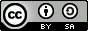